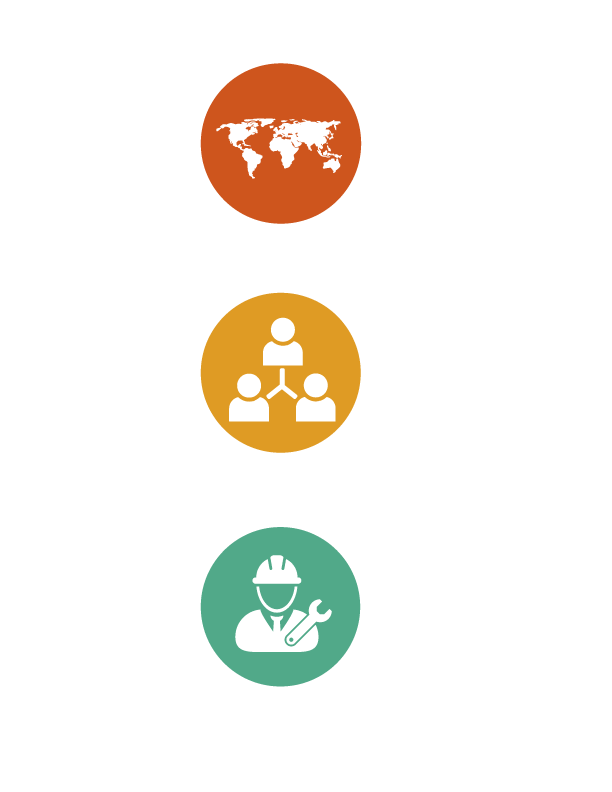 CONSULAR PROTECTION
FOR MIGRANT WORKERS
WORKSHOP
Panama City, Panama
25–26 April 2018
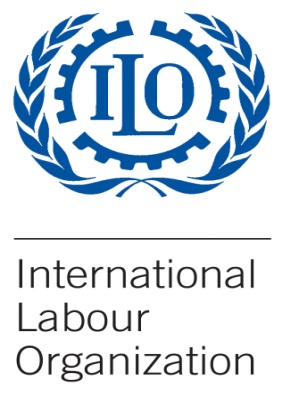 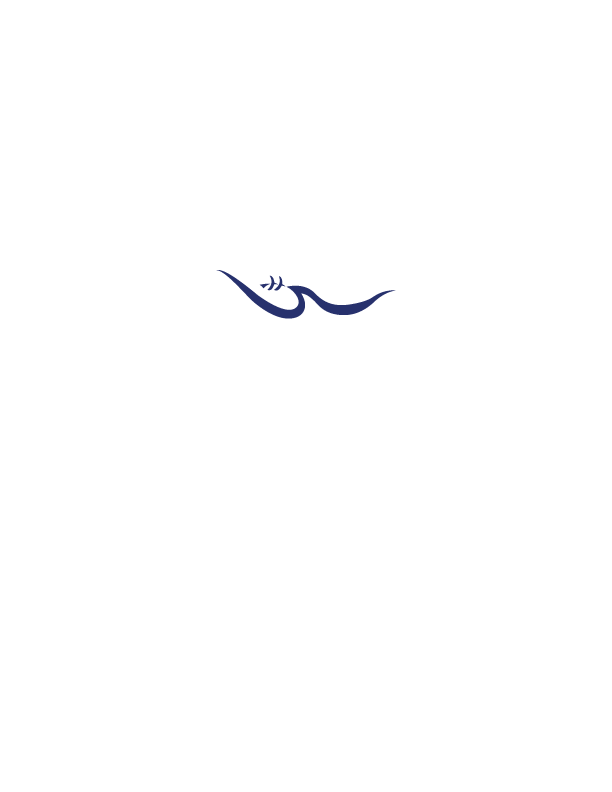 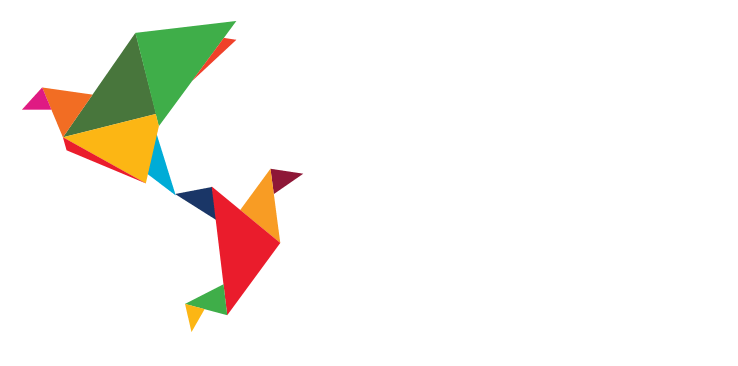 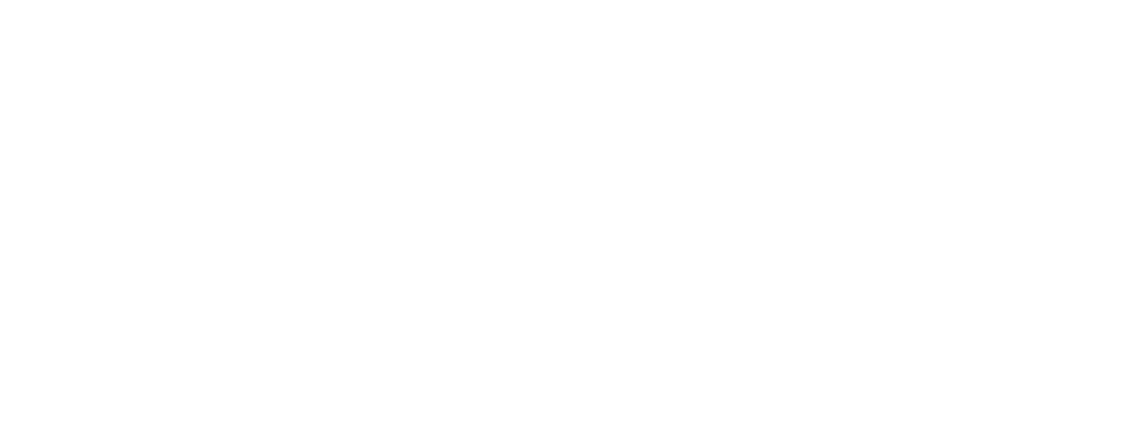 [Speaker Notes: Importance of bilateral agreements and negociation (see IOM Module C, Slide 4); 
negotiation for cooperation between Labour Ministries and Chancelleries/Consulates.
Regional consultation processes – RCM
Functions: What role Chancelleries and Labour Ministries can have.
Challenges: recruiting agencies - what is the challenge for consular agents? 
(this will also be addessed during the Day One group activity)
Skills recognition – role of Consulates?
Enhance employablity – so they are more directed at strategic sectors.]
GROUP ACTIVITY
VULNERABILITIES OF
MIGRANT WORKERS
Migrants have different characteristics and protection needs depending on the phase of the migratory cycle they are in (pre-migration phase, migratory phase, and post-migration phase).

These characteristics and protection needs will also be different if the migration occurs with regular or irregular status:
Irregular migrants are in an especially vulnerable condition that should be taken into account.
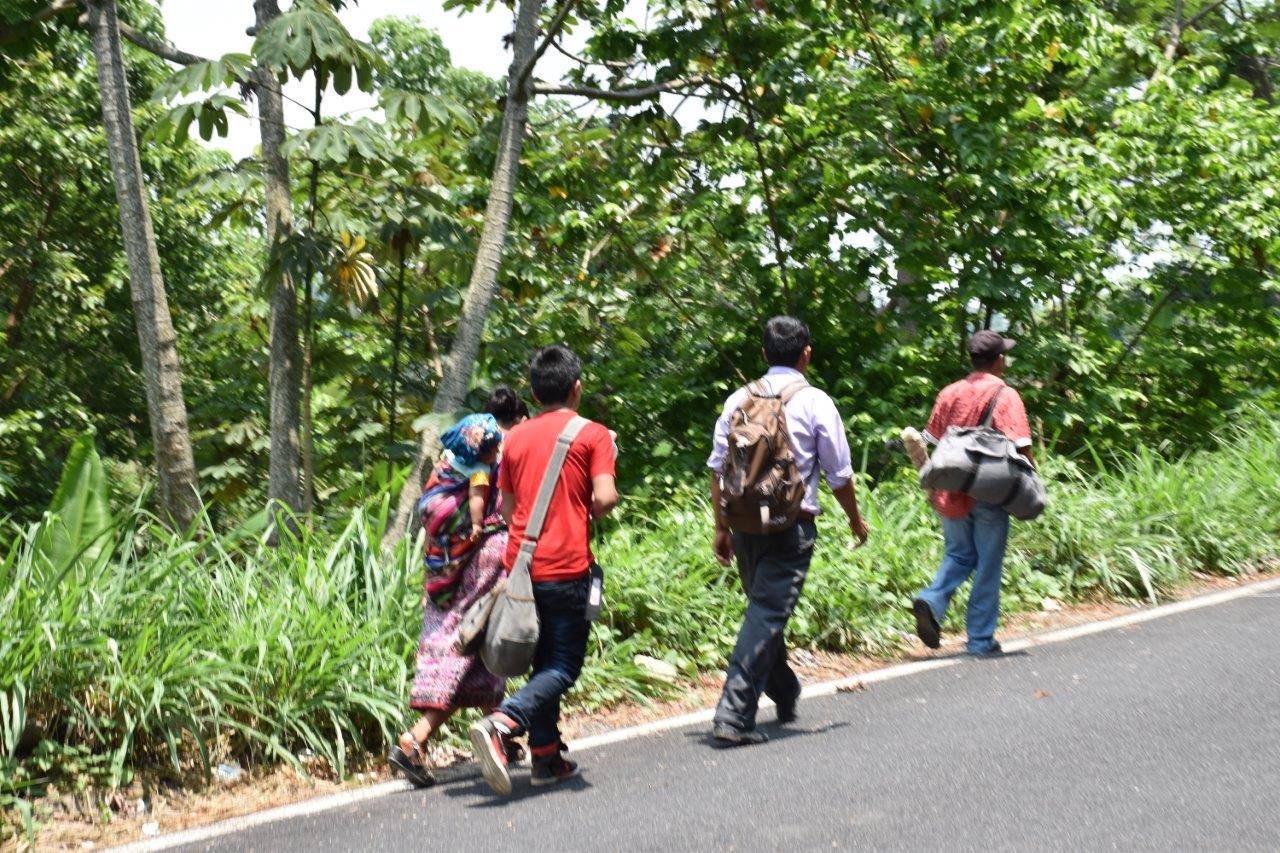 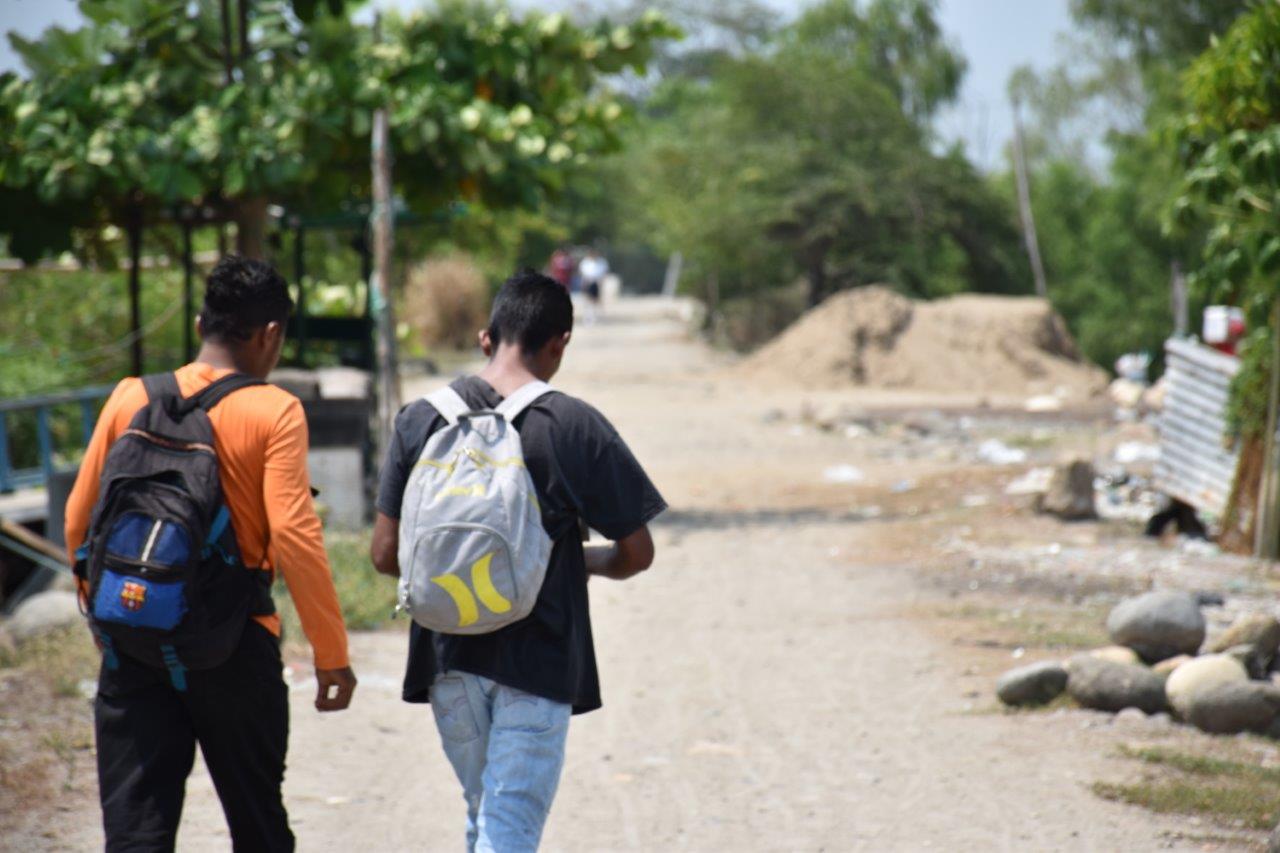 It is necessary to make known the special protection needs of all migrants during their migratory process, but especially the needs of those who migrate irregularly, as they are doubly vulnerable.